Опера «Сказка о царе Салтане»
Музыка Н.А.Римского-Корсакова
«Три чуда»
Остров на море лежит, Град на острове стоит, С златоглавыми церквами, С теремами и садами. В городе житье не худо, Вот какие там три чуда:                                             Есть там белка, что при всех                                             Золотой грызет орех                                             Изумрудец вынимает,                                             А скорлупку собирает,                                             Кучки ровные кладет                                             И с присвисточкой поет                                             При честном при всем народе                                             «Во саду ли в огороде».                                                                                                 А второе в граде диво:                                                                                                 Море вздуется бурливо,                                                                                                 Закипит, подымет вой,                                                                                                  Хлынет на берег пустой,                                                                                                  Разольется в шумном беге                                                                                                  И останутся на бреге                                                                                                  В чешуе, как жар горя,                                                                                                  Тридцать три богатыря.                                                                                                                                                  Третье: там царевна есть,                                                                                                                                                  Что не можно глаз отвесть,                                                                                                                                                   Днем свет Божий затмевает,                                                                                                                                                   Ночью землю освещает,                                                                                                                                                   Месяц под косой блестит                                                                                                                                                   А во лбу звезда горит.
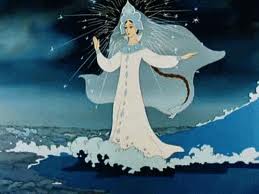 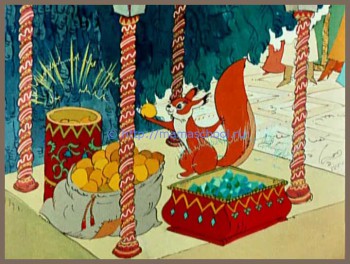 3
1
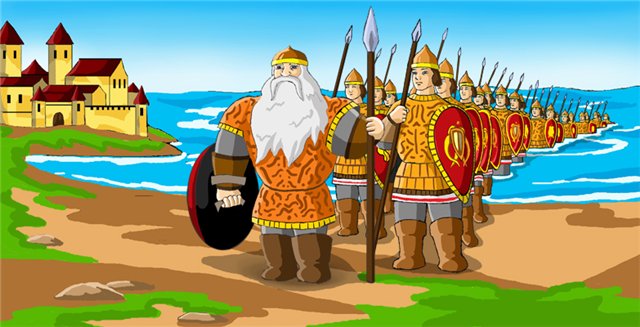 2
1
2
3